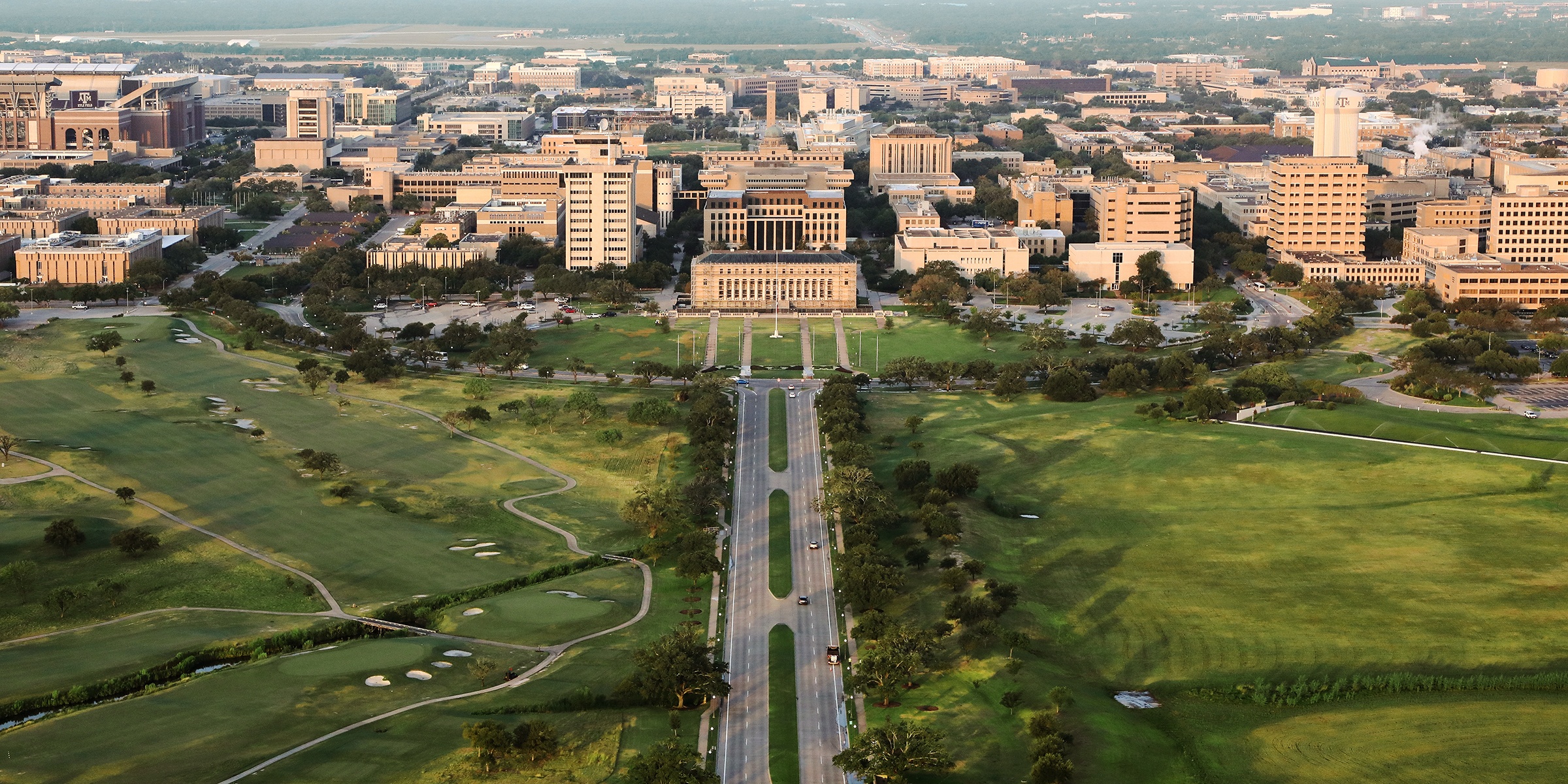 TEXAS SET UPDATE
RMS: August 1, 2023
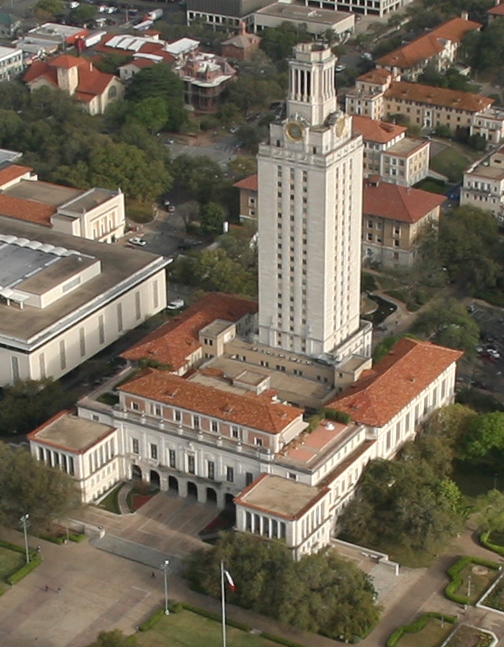 Meeting
Joint meeting with MCT
Recommending that MCT and TEXAS SET hold joint meetings when agendas merit
Suggested to MCT that an informative session be held on 5.0
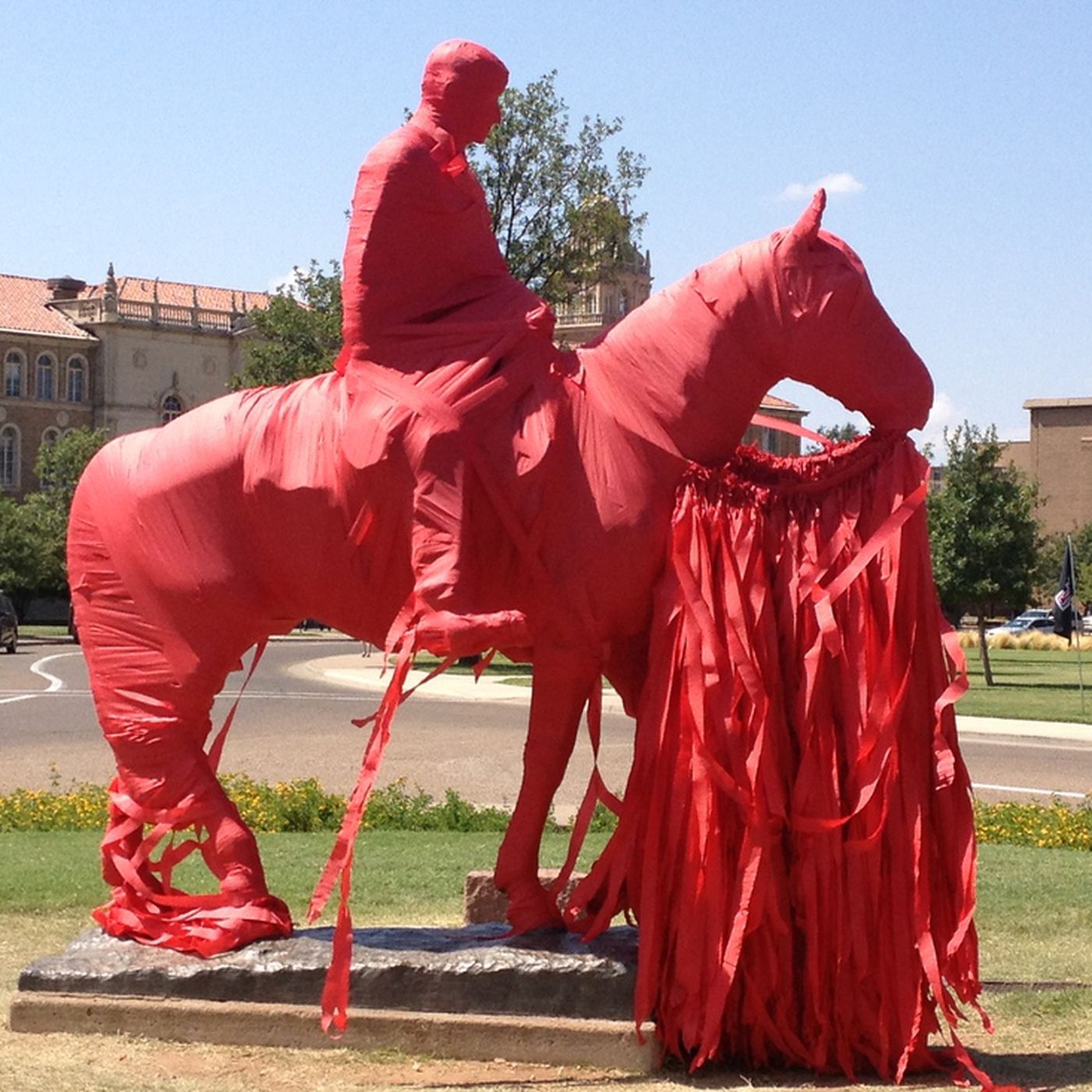 LUBBOCK
All CRs will perform Penny and Connectivity in LPL0423
Approximately 90+ CRs registered for flight and 5 CRs will perform end to end testing with LPL
Flight LPL0423 Complete
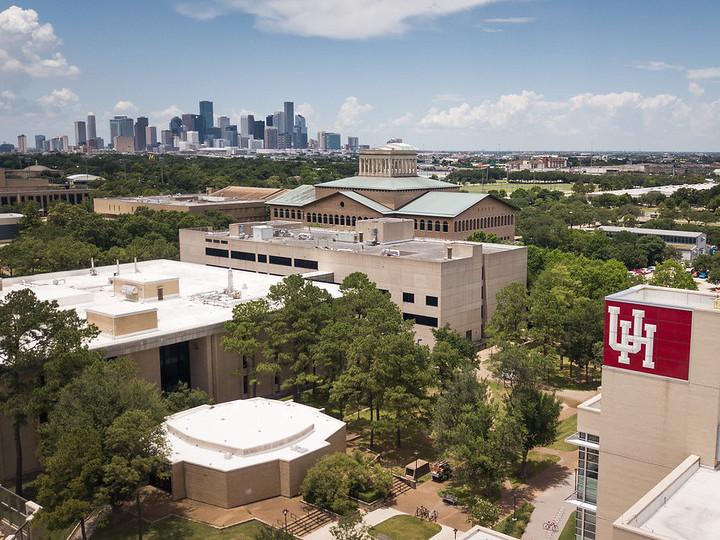 NEXT MEETING
August 16, 2023 @ 1PM
WebEx Only